A Naprendszer fizikája--A mágneses bolygókNémeth Zoltán
A Naprendszer fizikája
1
Fő kérdések
Melyek a makroszkópikus tartományok a magnetoszférában?
E tartományokban melyek a jellemző plazmaparaméterek átlagos értékei?
Hol vannak e tartományok határai?
Hol vannak a források és nyelők, milyen transzport folyamatok vannak?
Melyek a domináns fizikai folyamatok, kölcsönhatások?
Hogyan befolyásolja a napszél és a bolygók forgása a domináns folyamatokat?
Példaként a Szaturnusz magnetoszféráját tekintjük
A Naprendszer fizikája
2
Magnetoszféra
Dipól + vezető féltér
Tükördipól
Áramok
Magnetopauza
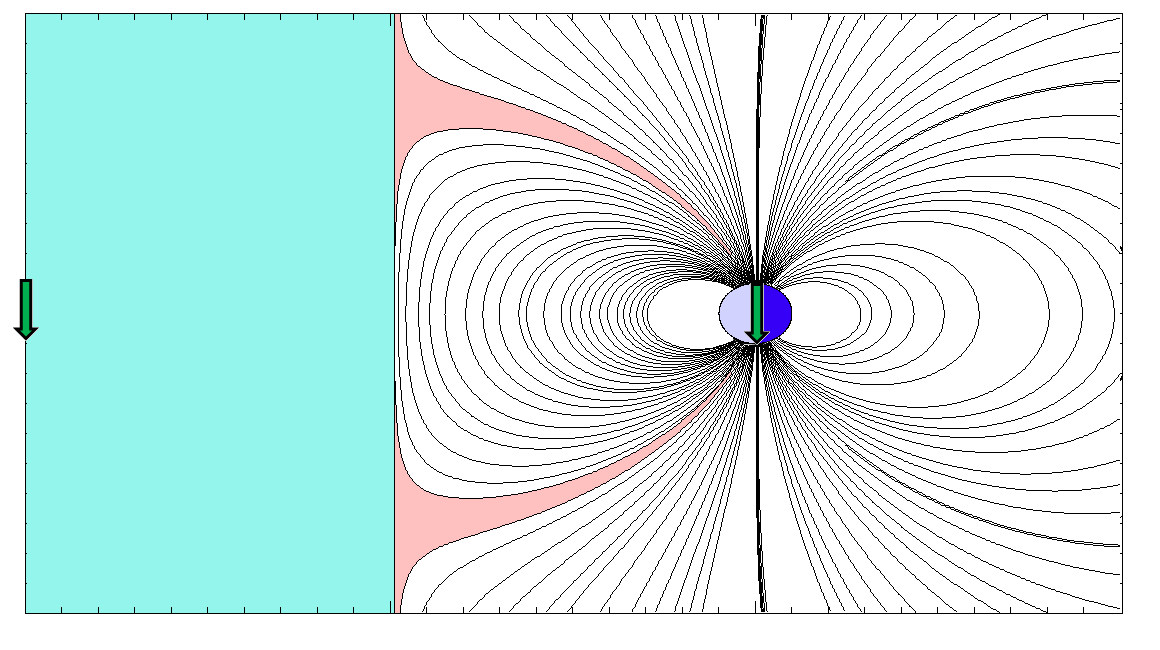 A Naprendszer fizikája
3
Nyomásegyensúly
Mi mivel tart egyensúlyt
Kívül – napszél
Dinamikus nyomás - domináns
Termikus
Mágneses tér
Belül magnetoszféra
Bolygó mágneses tere
Áramrendszerek a plazmában, ezek terei
Plazmanyomás: termikus, dinamikus
Klasszikus eset, (pl: Föld): a plazmanyomás elhanyagolható, a mágneses nyomás (dipól+tükördipól) tart egyensúlyt a napszél dinamikus nyomásával
Óriásbolygók – a magnetoszférikus plazma hatásai jelentősek
Indukált – nincs belső tér, csak az áramrendszerek tere ( + plazma )
A Naprendszer fizikája
4
Mágneses akadály, pl.: a Föld
A NAPSZÉL  uSW2 NYOMÁSÁVAL A MÁGNESES DIPÓLTÉR NYOMÁSA TART EGYENSÚLYT:  uSW2 = {BE(R/r)3}2/ 2μ0
A HATÁRRÉTEGBEN FOLYÓ ÁRAM TERÉT IS HOZZÁ KELL ADNI (TÜKÖR DIPÓL JÁRULÉKA, CHAPMAN-FERRARO ÁRAM).


EZ, ÁTLAGOS NAPSZÉL ESETÉN (~7, u~400) KB. 10 FÖLDSUGÁR TÁVOLSÁGOT AD A NAP-FÖLD TENGELY MENTÉN.
AZ AKADÁLYON (ÜREGEN) BELÜLI TARTOMÁNY: A FÖLD MAGNETOSZFÉRÁJA
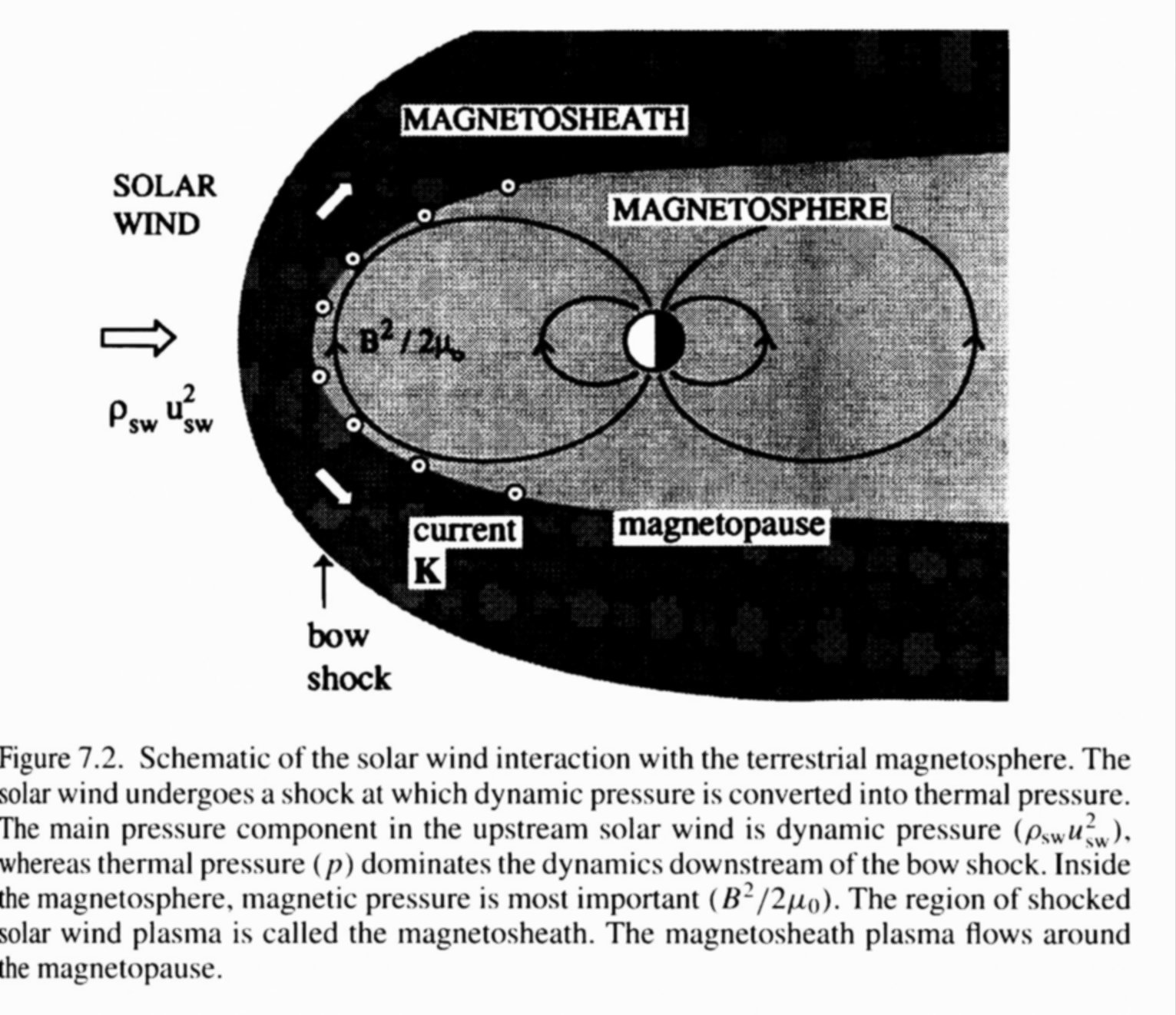 5
A napszél és az akadály sematikus kölcsönhatása
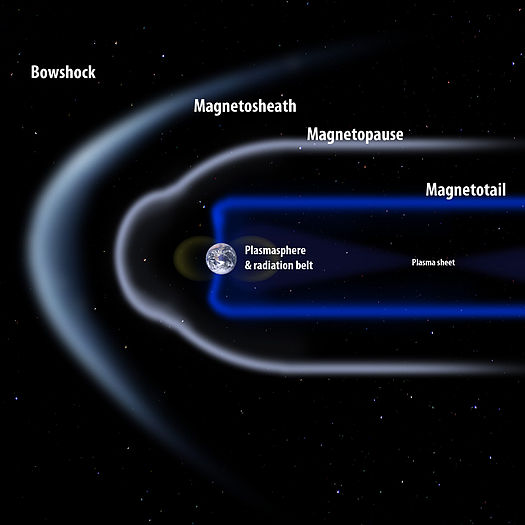 A Naprendszer fizikája
6
A Föld magnetoszférája
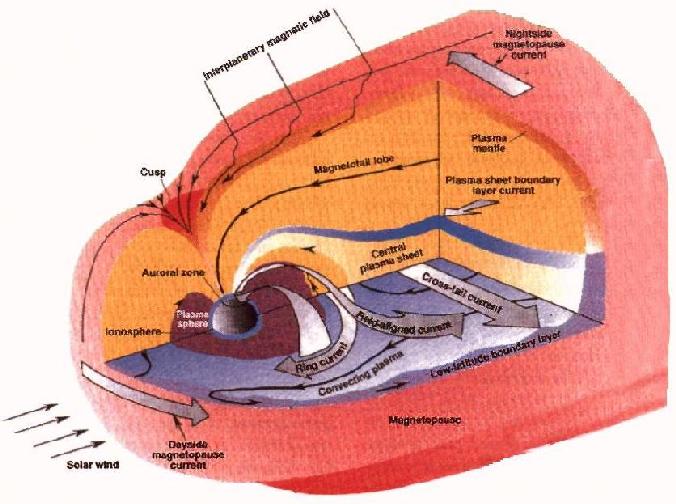 A magnetoszférát elsősorban a napszél hatása alakítja
A Naprendszer fizikája
7
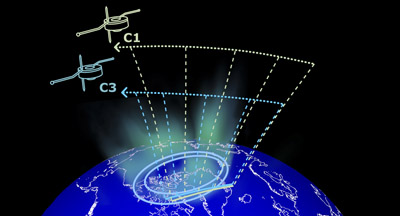 E KÖLCSÖNHATÁS BONYOLULT STRUKTÚRÁKAT ALAKÍT KI A MÁGNESES BOLYGÓK, PL. A FÖLD KÖRÜL:EZT MÉRIK A CLUSTER MISSZIÓ MŰHOLDJAIVAL
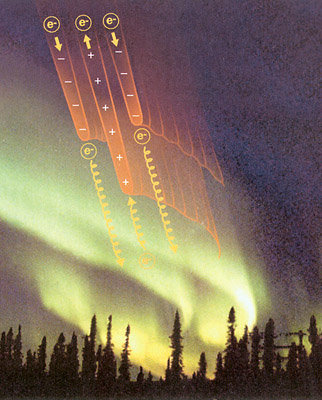 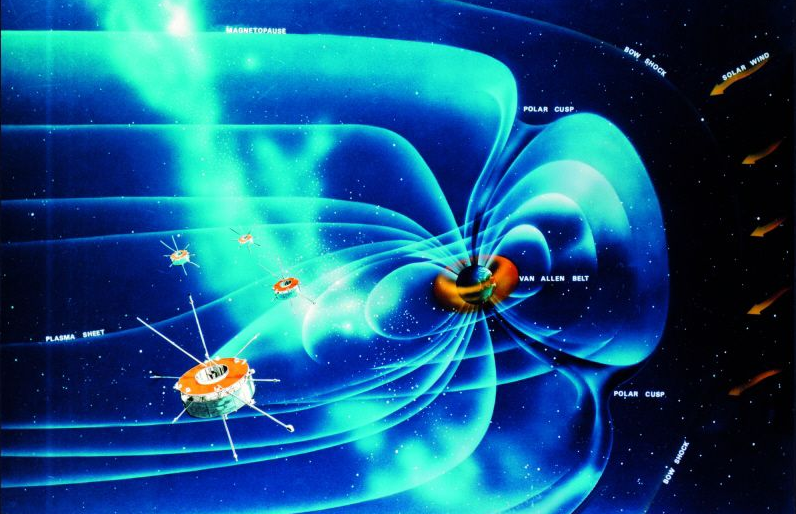 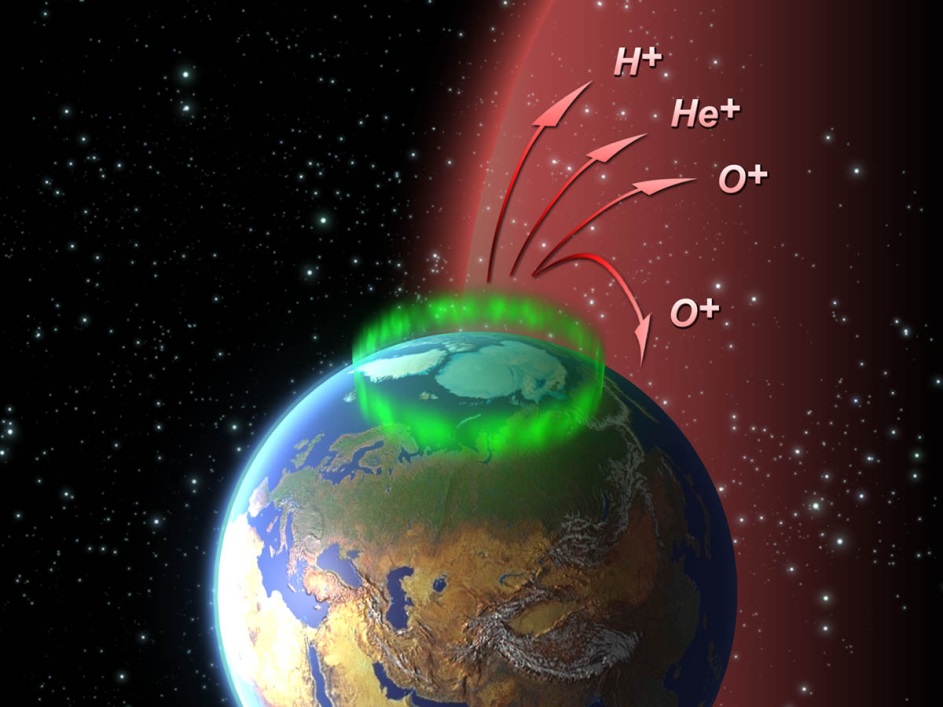 A MÁGNESES PÓLUSOKNÁL BELÉPŐ NAPSZÉL EREDMÉNYEZI A SARKI FÉNYT
A Naprendszer fizikája
8
A mágneses bolygók
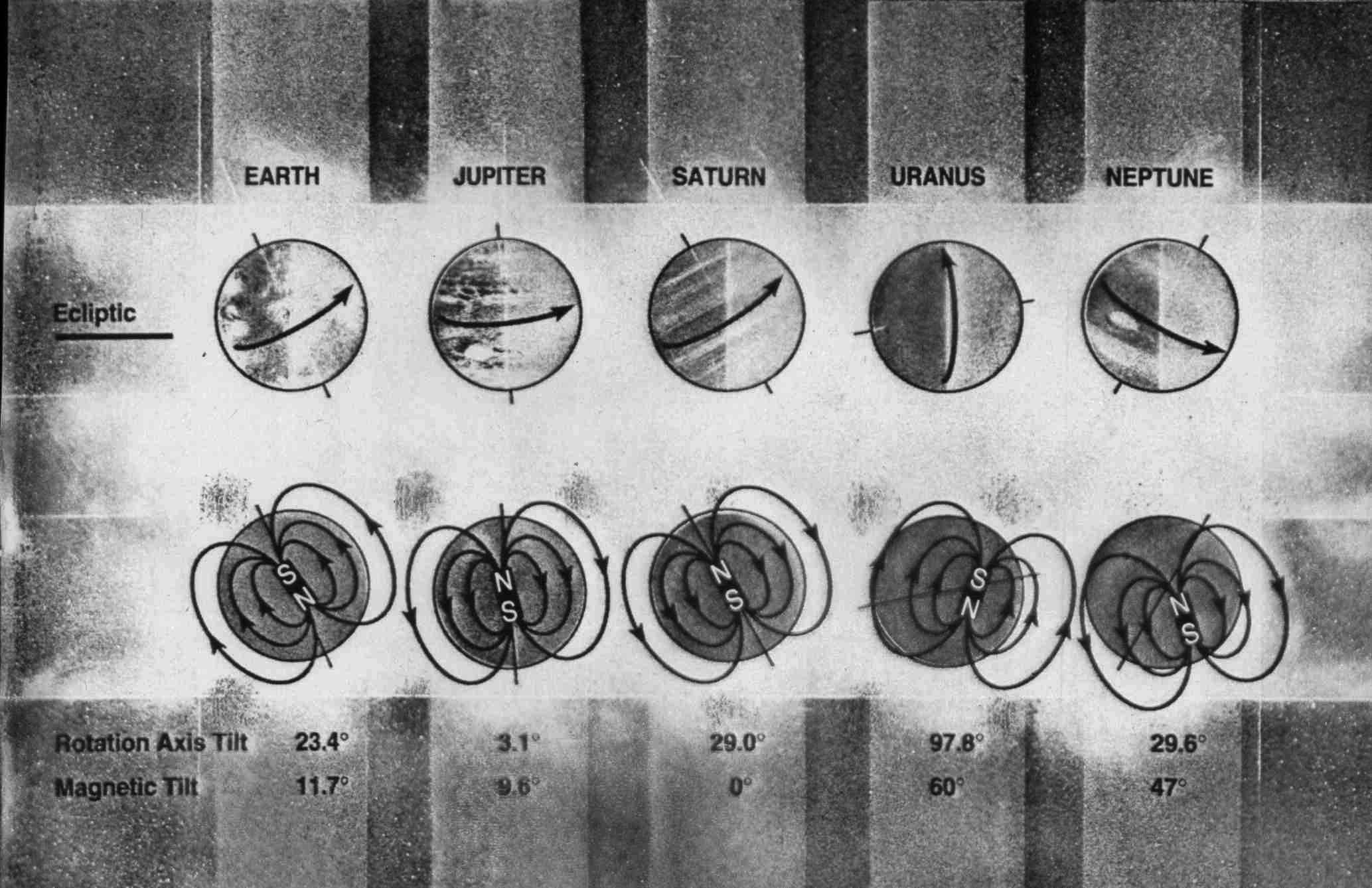 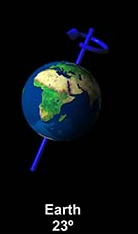 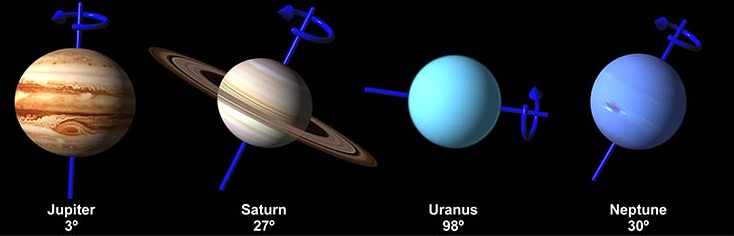 A Naprendszer fizikája
9
Magnetoszférák méretei
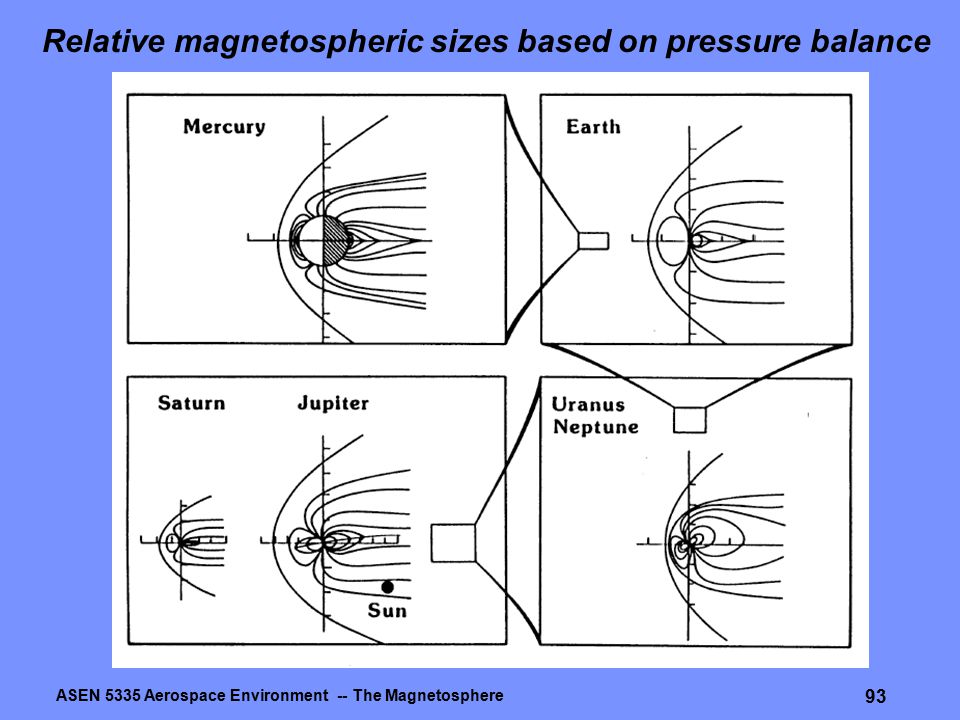 A Naprendszer fizikája
10
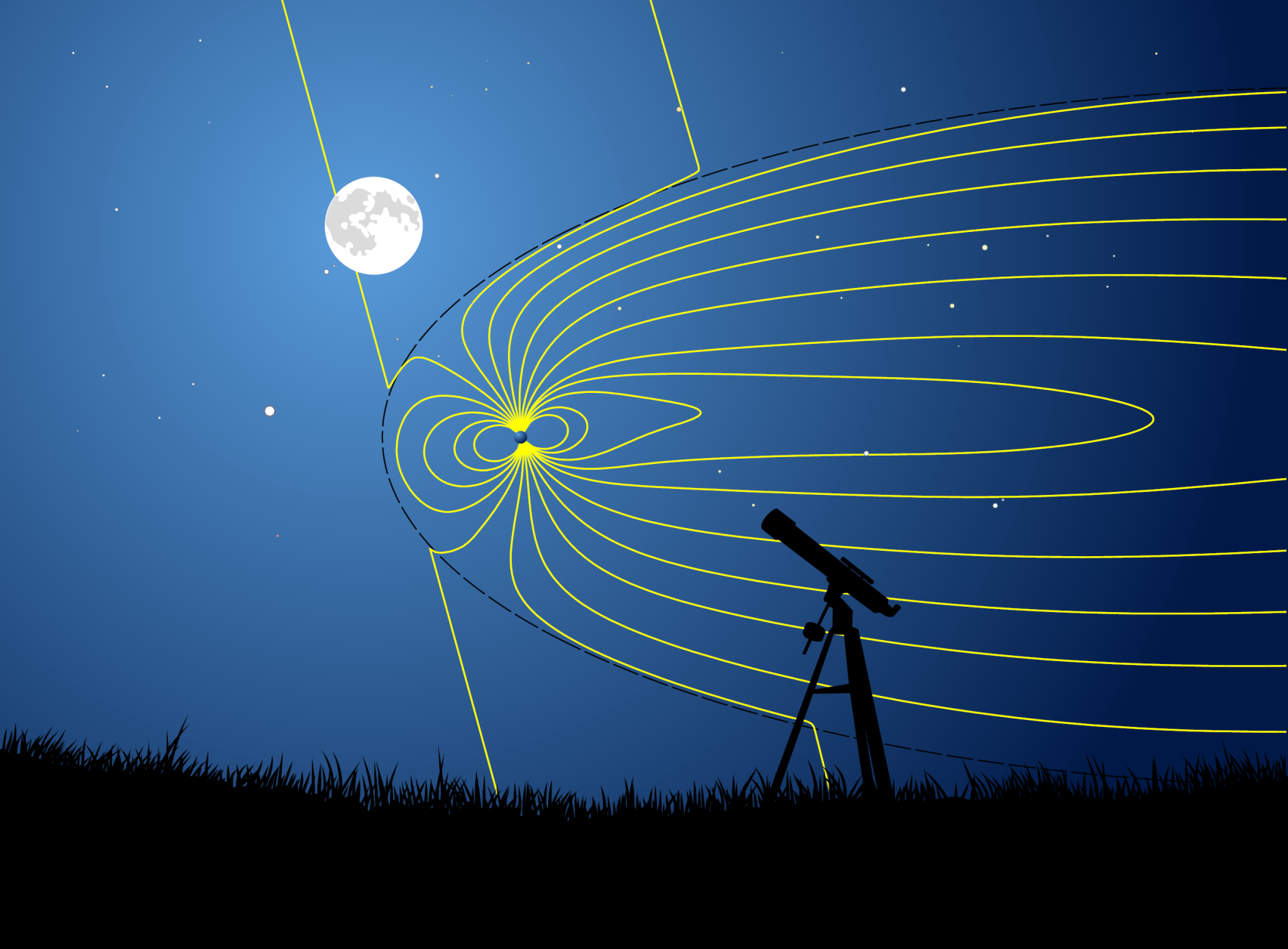 ESA, O. Witasse, N. Attobelli
A Naprendszer fizikája
11
Különbségek – forgási sebesség
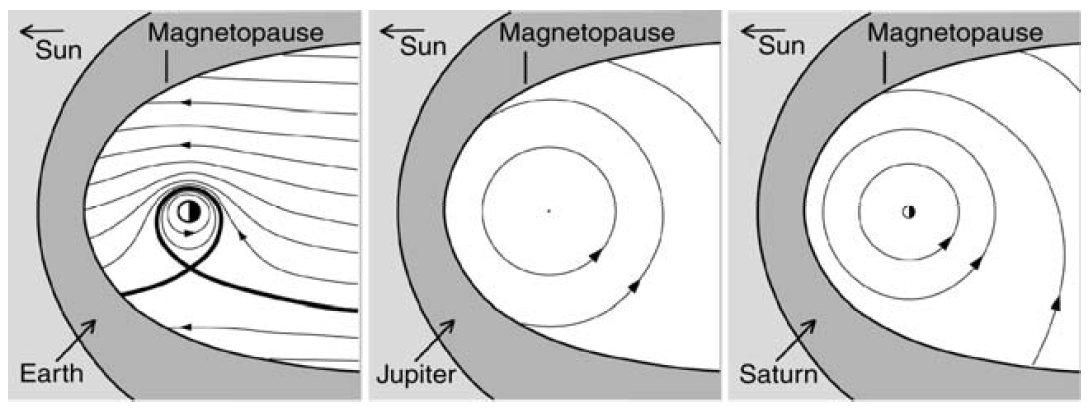 Brice & Ioannidis (1970)
A Naprendszer fizikája
12
Különbségek – plazmaforrások
Io (Jupiter)
Enkeladusz (Szaturnusz)
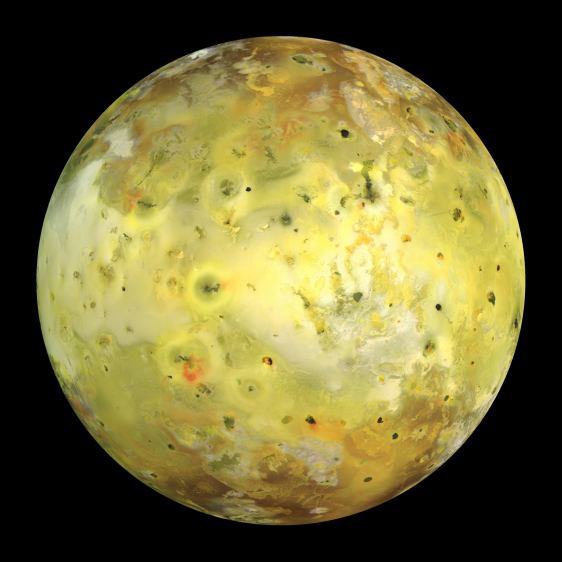 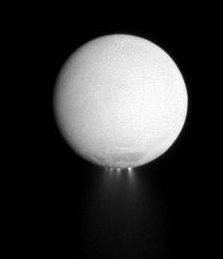 A Naprendszer fizikája
13
A magnetopauzán való áthaladás
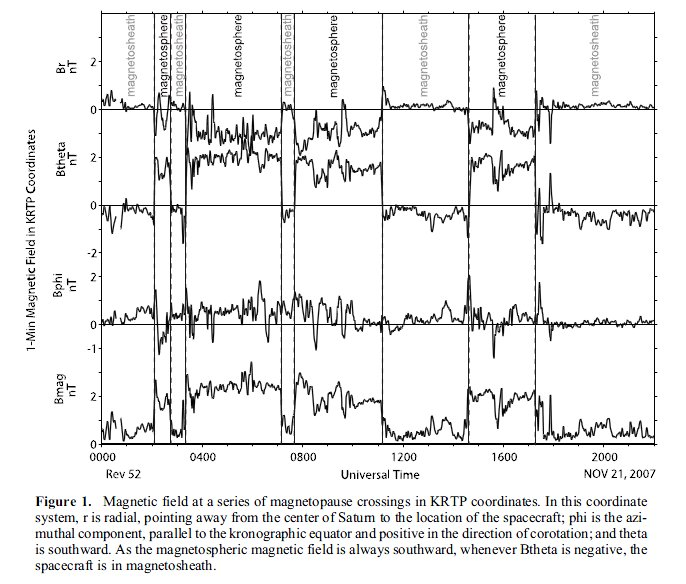 A Naprendszer fizikája
14
A csóva
A BOLYGÓKÖZI TÉR ERŐVONALAINAK ÁTHALADÁSA SPECIÁLIS PLAZMASTRUKTÚRÁT EREDMÉNYEZ:           A CSÓVÁT.
E TÉRSÉGBEN ELLENTÉTES IRÁNYBA MUTATÓ MÁGNESES ERŐVONALAK ALALKULNAK KI, EZT SZÜKSÉGSZERŰEN EGY ÁRAMLEPEL VÁLASZTJA EL. z           x

A FENTI KOORDINÁTA RENDSZERBEN A TÉR LEÍRHATÓ Bx=Bo  		ha z>LBx=Bo z/L   	ha L>z>-LBx=-Bo		ha z<-Lvagy: Bx=Bo tanh(z/L)
Ekkor Jy~Bo sech2 (z/L)
L az áramlepel vastagsága
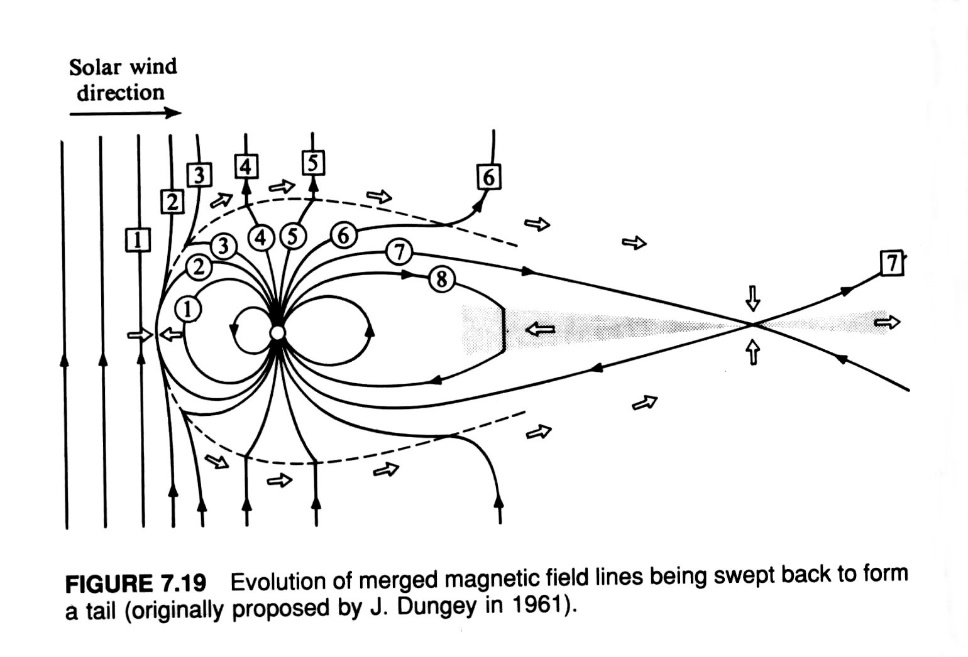 15
A mágneses rekonnekció
A PLAZMA MOZGÁSA			AZ ENERGIAMÉRLEG
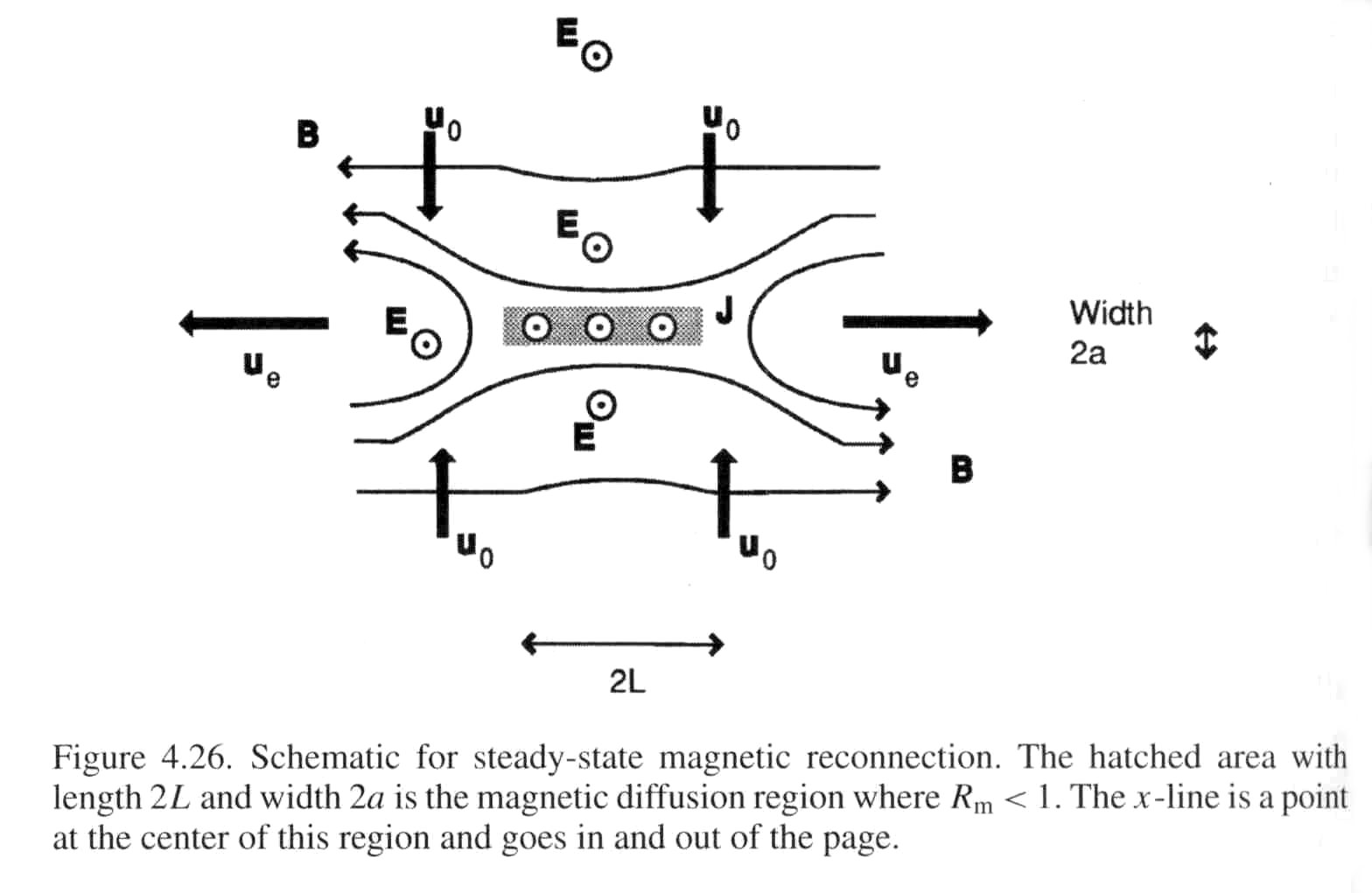 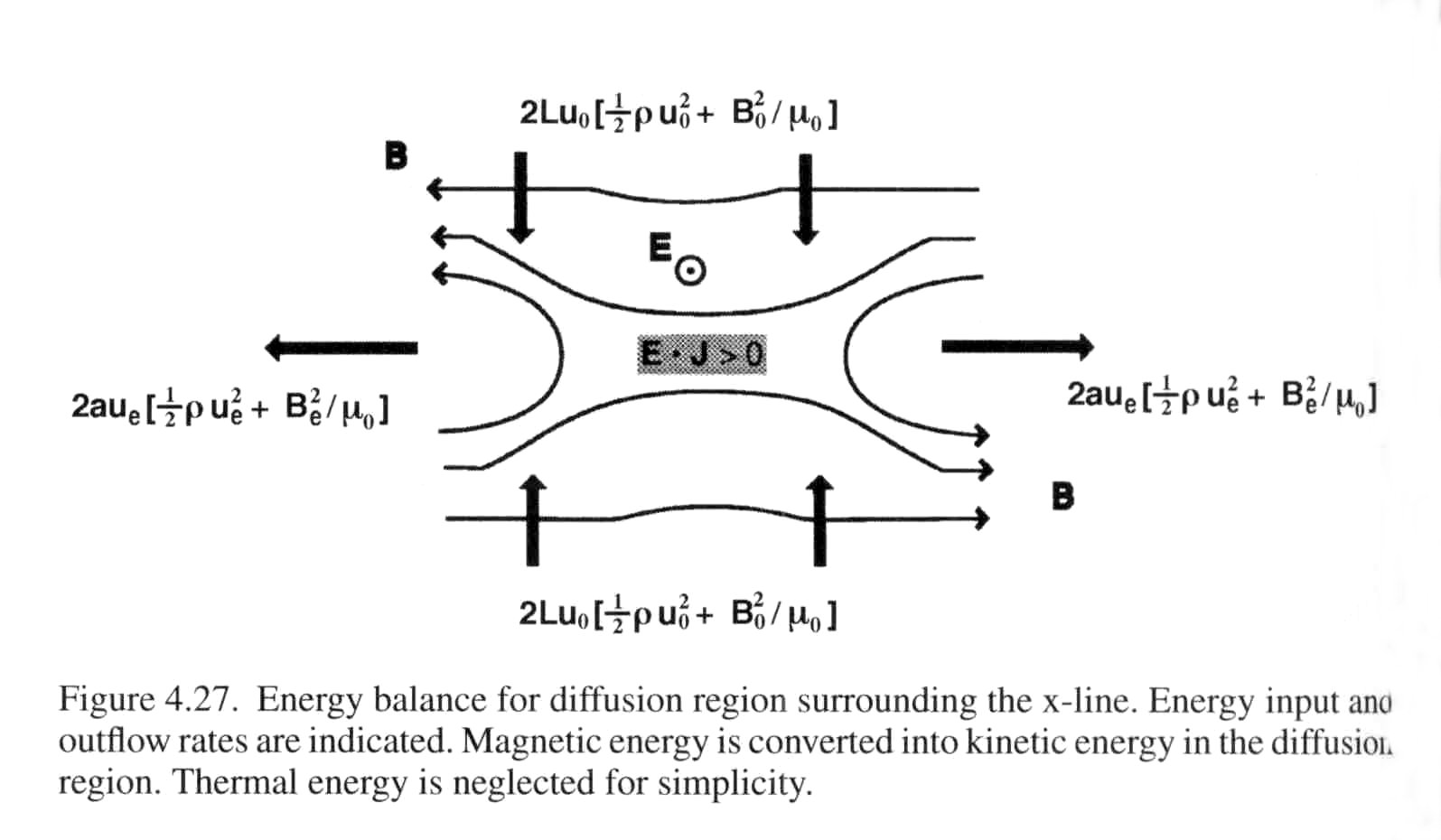 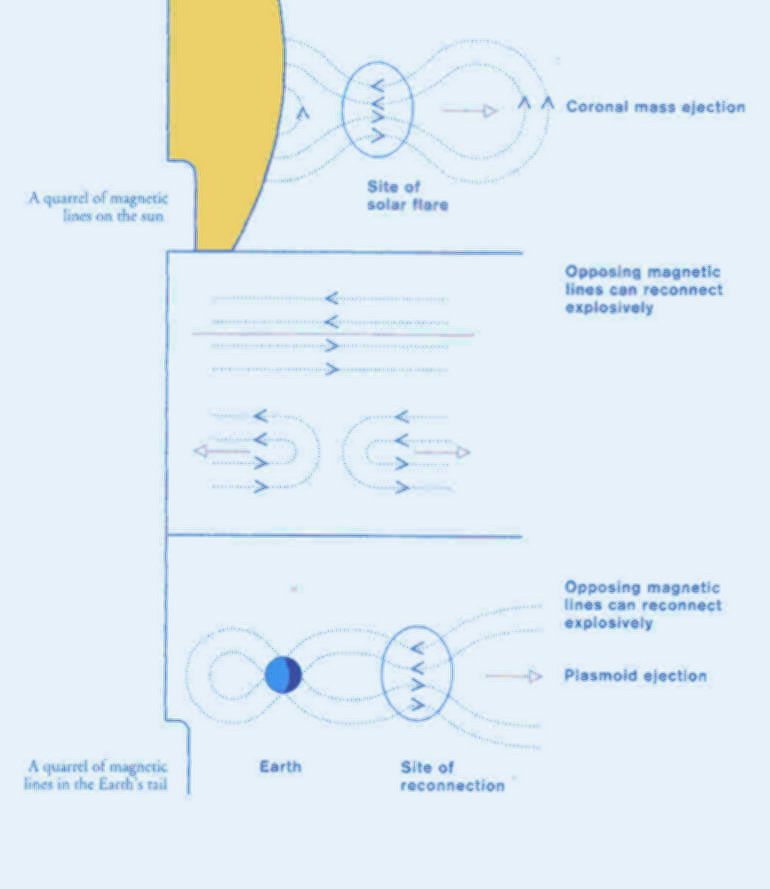 A REKONNEKCIÓ EREDMÉNYEKÉPP A PLAZMA MÁGNESES ENERGIÁJA KINETIKUS ENERGIÁVÁ ALAKUL.EZ LEJÁTSZÓDIK MIND A FÖLDI CSÓVÁBAN, MIND A NAP ANYAGKILÖVELLÉSEI ESETÉBEN.
A Naprendszer fizikája
16
Plazmoid a csóvában
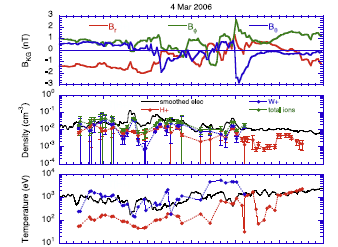 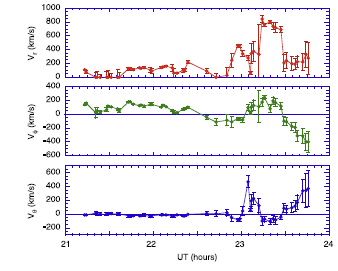 A Naprendszer fizikája
17
Óriásbolygók magnetoszférái
Jelentős belső plazmaforrások
Jupiter – Io vulkánjai
Szaturnusz – Enceladus gejzírjei, (+ egyéb)
Gyors forgás
→ a belső plazma hatásai fontos szerepet játszanak
A Naprendszer fizikája
18
A Szaturnusz magnetoszférája 1.
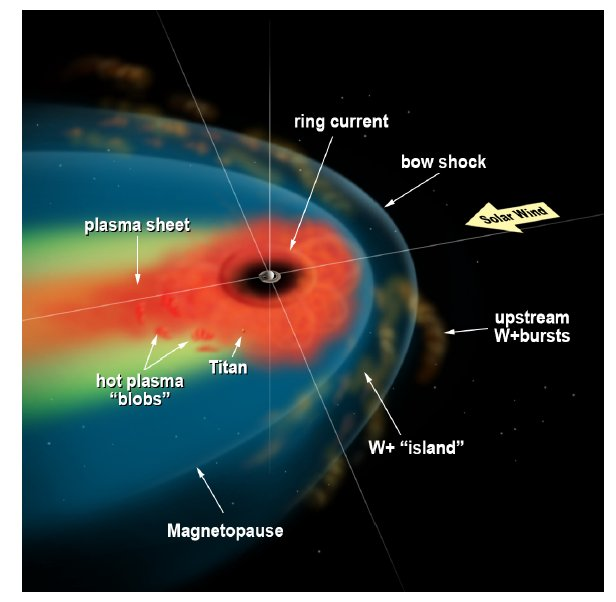 A lökéshullám előtt is megfigyeltek részecskéket
Kiáramlanak részecskék a magnetopauzán keresztül is
A Naprendszer fizikája
19
A Szaturnusz magnetoszférája 2.	kialakulásában a bolygó forgása dominál
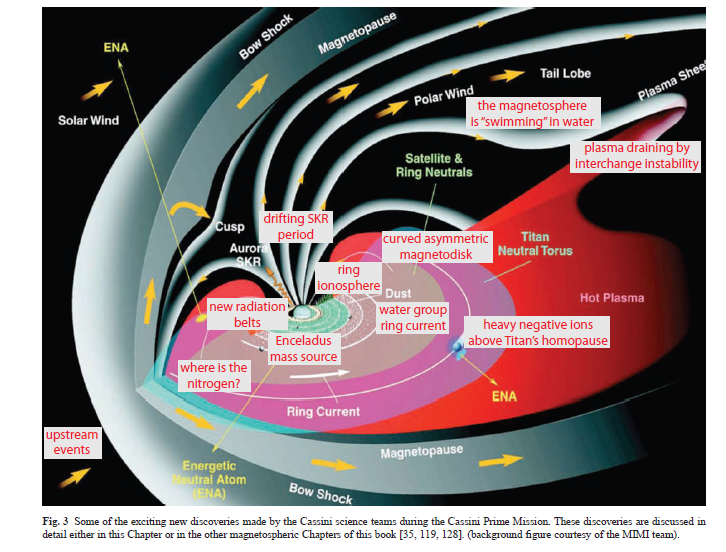 A Naprendszer fizikája
20
A mágneses tér
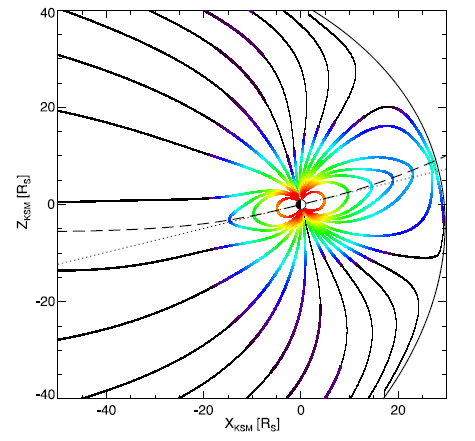 A Szaturnusz mágneses tere É-D átmetszésben.
Figyeljük meg a záródó erővonalak elnyúlt alakját (magnetodiszk)
A nappali oldalon a tér dipól jellegű, az éjszakai oldalon a sugárirányú komponens a domináns.
A Naprendszer fizikája
21
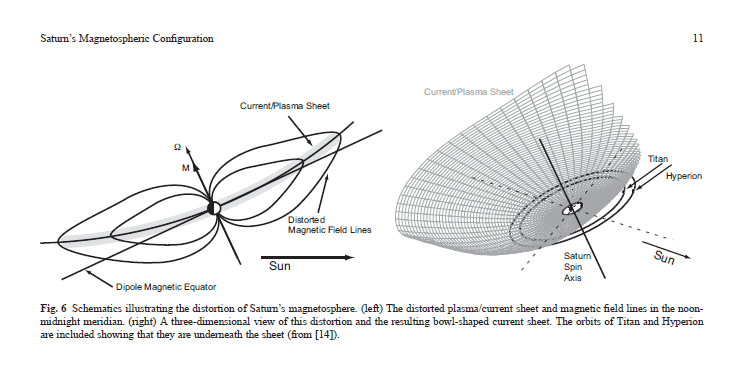 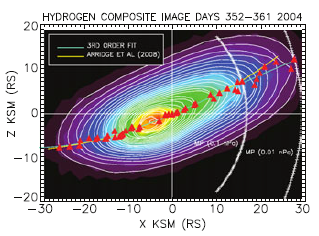 A MAGNETODISZK- a gyors forgás miatti centrifugális erő, a mágneses tér ellenhatása és a plazma nyomása alakítja ki- az „alulról fúvó” napszél meghajlítja a magnetodiszket: bowl-shape
A Naprendszer fizikája
22
A magnetoszféra „képei”
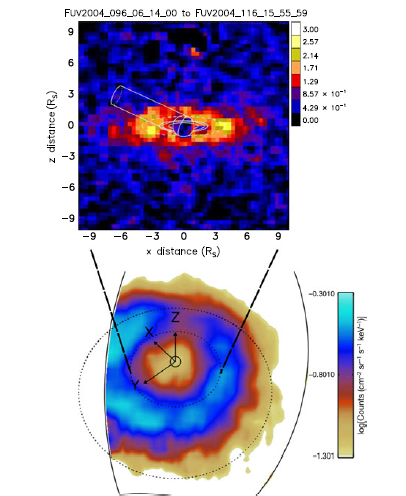 UVIS map of atomic Oxygen at 1304 Å from Melin et al. (2009). 

 MIMI/INCA ENA imaging of the ring current in the range 20–50 keV. Saturn is at the centre, the dotted lines represent the orbit of Rhea (8.74 RS ) and Titan (20.2 RS ). 
The Z-axis points parallel to Saturn’s spin axis, the X-axis points roughly sunward in the plane formed by the Saturn-Sun line and Saturn’s spin axis, and the Y -axis completes the right-handed system (adapted from Krimigis et al. 2007).
A Naprendszer fizikája
23
A gyűrűáram
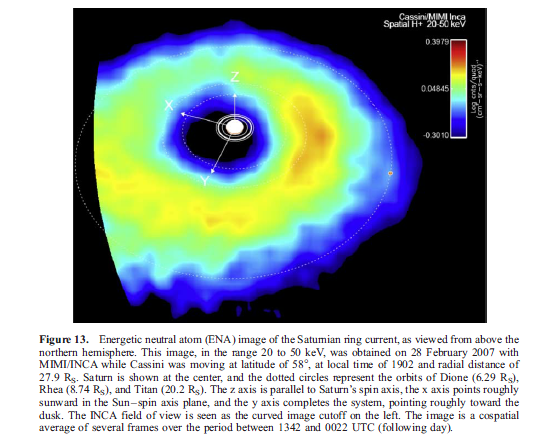 A Naprendszer fizikája
24
Enceladus: a fontos anyagforrás
ELSŐ JEL: ZAVAR A MÁGNESES TÉRBEN
AZ ANYAGKIÁRAMLÁS KÉPEI.  FORRÁS: DÉLI PÓLUS KÖRNYÉKE
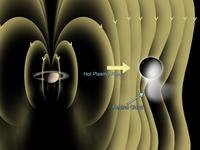 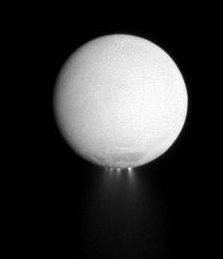 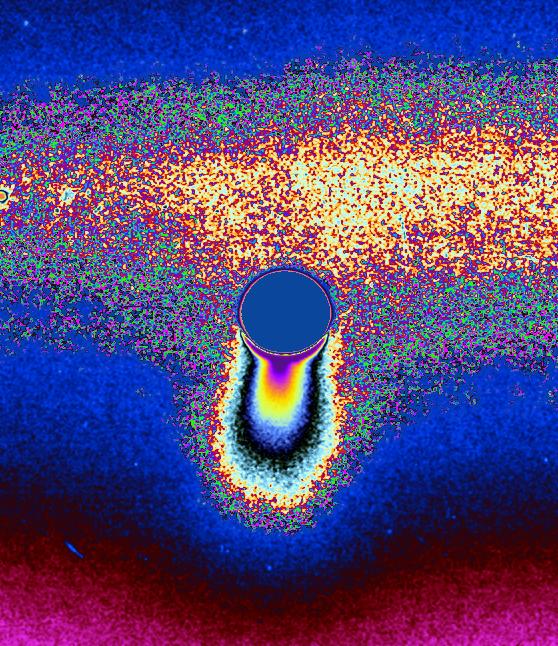 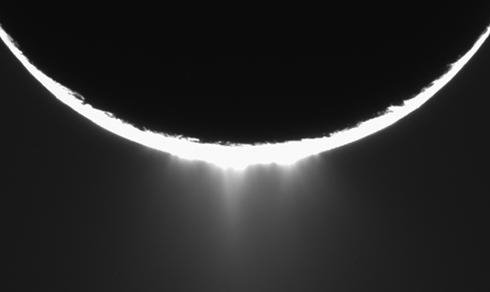 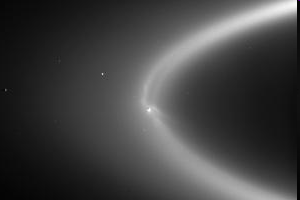 A KIÁRAMLÓ ANYAG TÁVOLRA IS ELJUT
Kiáramló gáz ~100-300 kg/s !!!
A Naprendszer fizikája
25
Kiáramló energia ~10 GW!!!
Enceladus- sarki régió
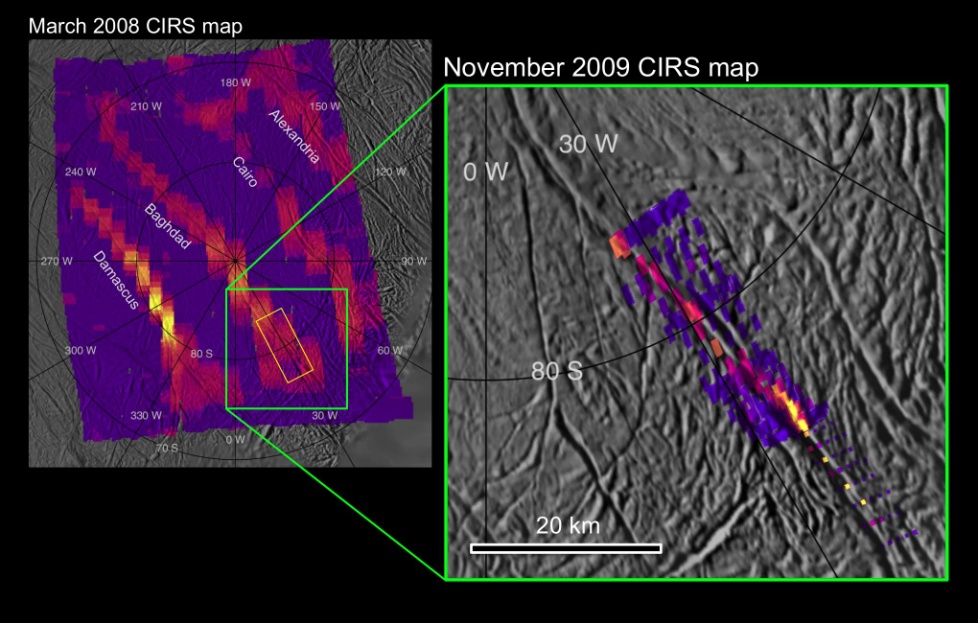 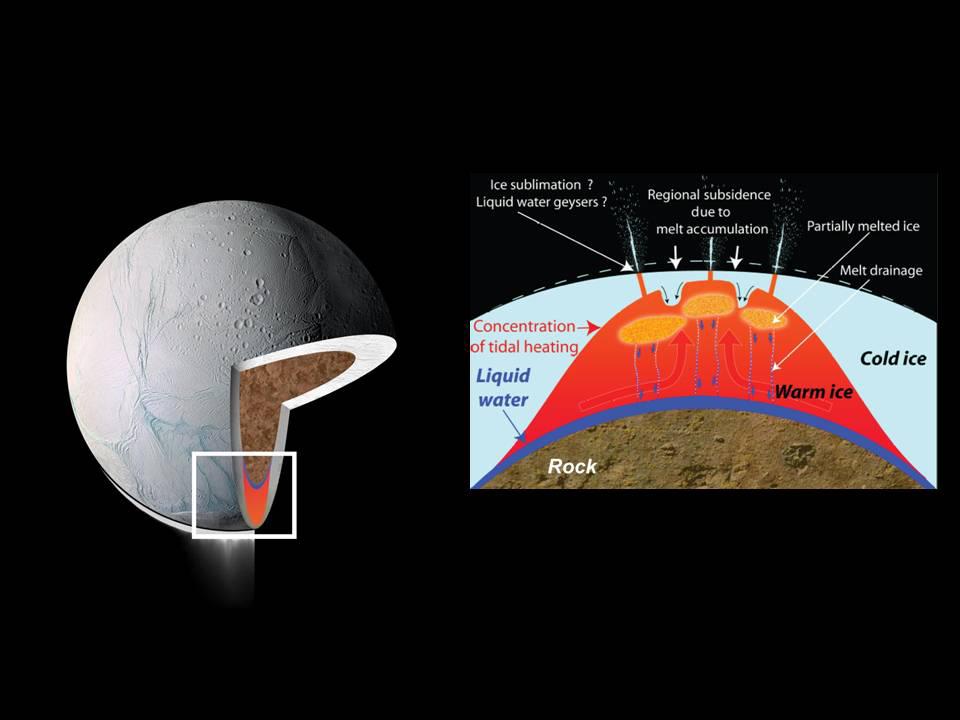 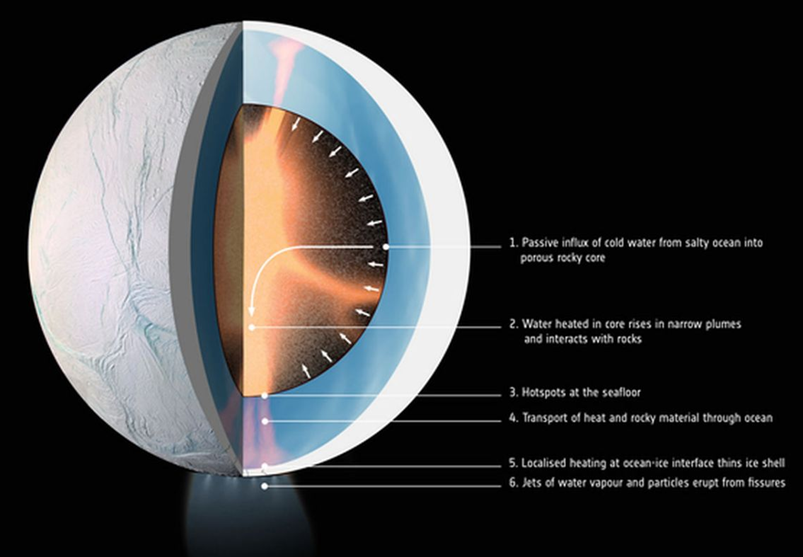 „Tigriscsíkok”
A jég alatt olvadt óceán
Globális óceán? 
Úgy tűnik igen.
Cassini pálya
Imbolygás (libráció)
A Naprendszer fizikája
26
Az Enceladus anyagkiáramlása
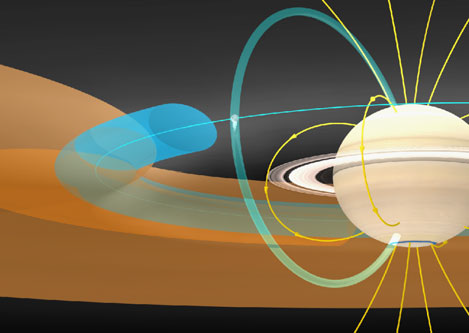 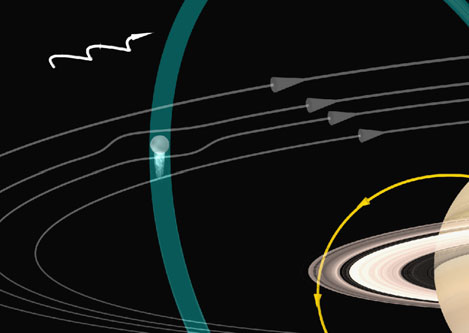 A Naprendszer fizikája
27
Az Enceladus „lábnyoma” a Szaturnusz sarki fényében
A Naprendszer fizikája
28
A Szaturnusz gyűrűi
Gyűrűk keletkezése még nem tisztázott. Lehetőségek:
Maradvány Szaturnusz keletkezésének idejéből
Széttört aszteroid vagy üstökös maradványa
Folyamatos megújulás

Híg plazma réteg a gyűrűk felett
A belső magnetoszférába beáramló anyag egyik forrása, a fontosabb, jeges holdak mellett
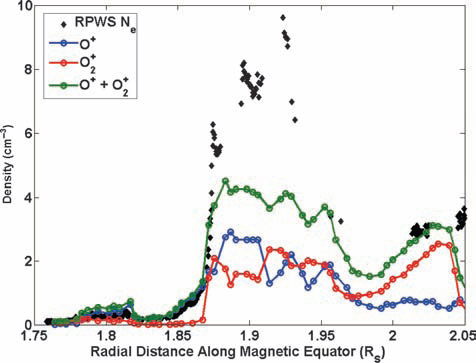 29
A Szaturnusz „furcsa” periodicitása
Minden mágneses bolygónak van sugárzása a kilométer hosszúságú tartományban
Ezek periodicitása általában a bolygó forgásának periódusához illeszkedik. A Szaturnusznál ez nem így van.

A kétfajta periodicitás megjelenik a plazmajelenségekben
SKR= Saturn Kilometric Radiation
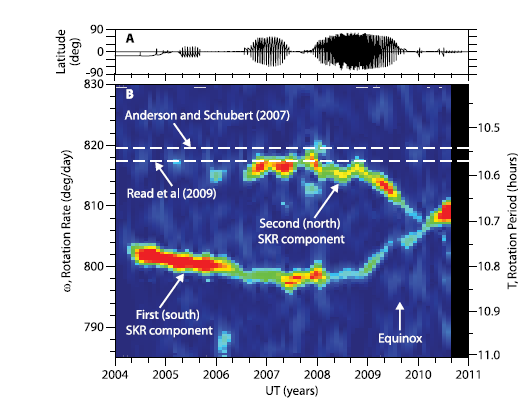 A Naprendszer fizikája
30
Magnetodiszk és plazmalepel
A Saturnusz éjszakai oldalán az elnyúló magnetodiszk mágneses tere sugárirányú. A diszk „közepén” a legsűrűbb a plazma (Khurana et al. (2009), J. Geophys. Res)
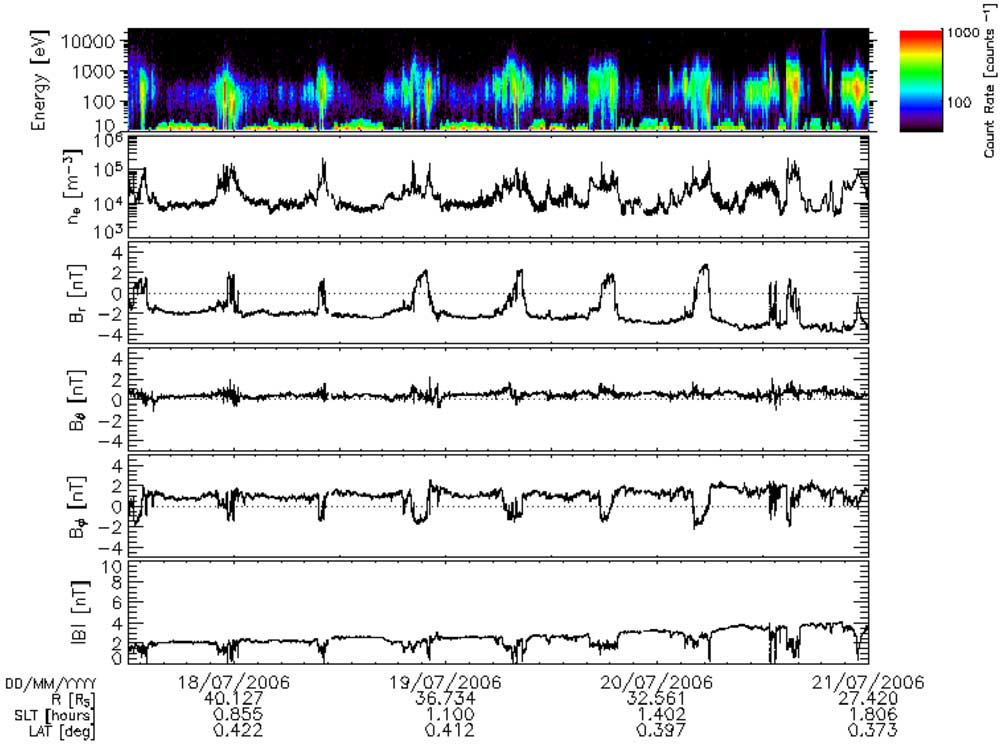 Kapcsolat a sűrű plazma helye és a mágneses egyenlítő (Br=0) között.
A Naprendszer fizikája
31
A plazmalepel finomstruktúrája
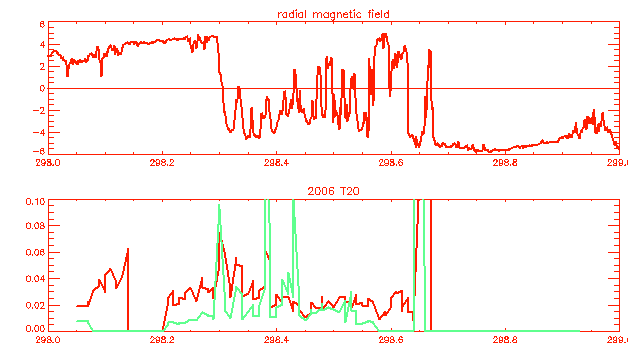 Br
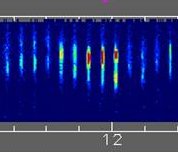 proton
víz
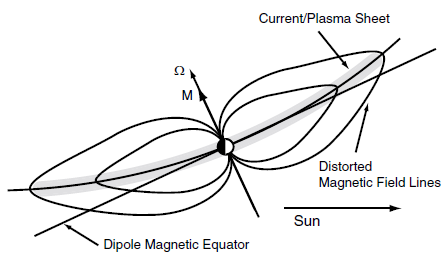 A Naprendszer fizikája
32
A plazmalepel finomstruktúrája II
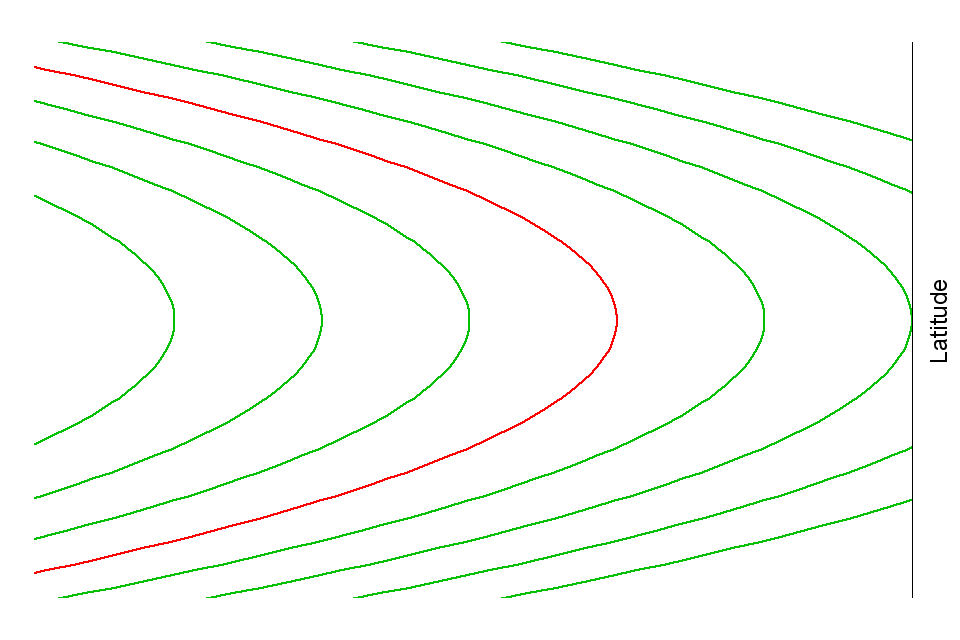 Fcf
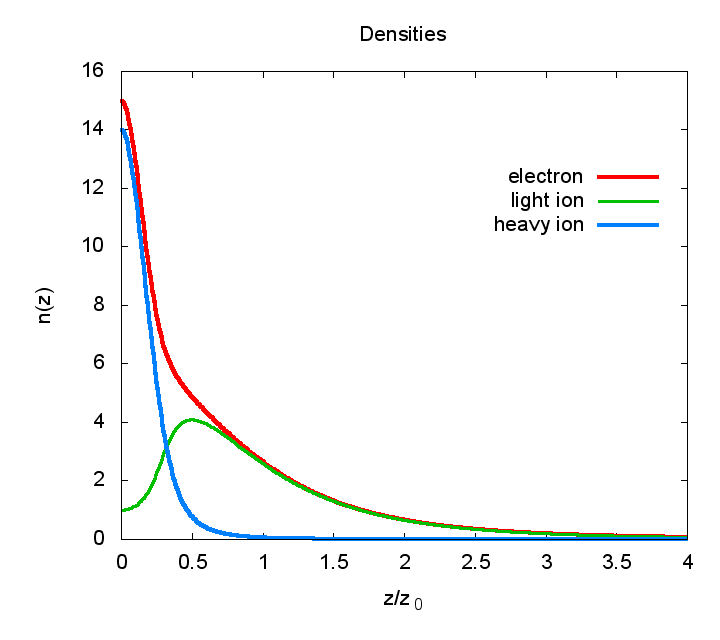 to Saturn
R=R0-r
R0
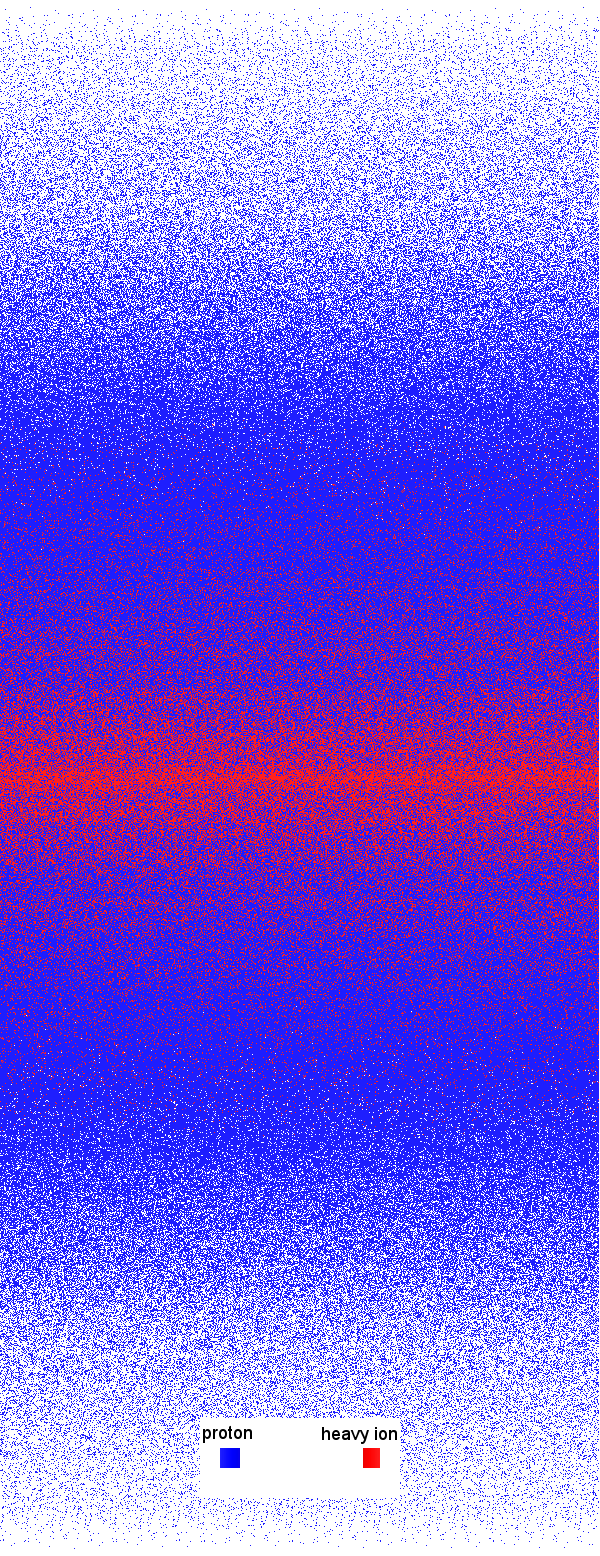 A Naprendszer fizikája
33
p+   W+
d(t)
Br ~ tanh(d)








Vφ ~ exp(-d2/D2)

 log(ϱ) ~ exp(-d2/D2)
A Naprendszer fizikája
34
Plazmaáramlás
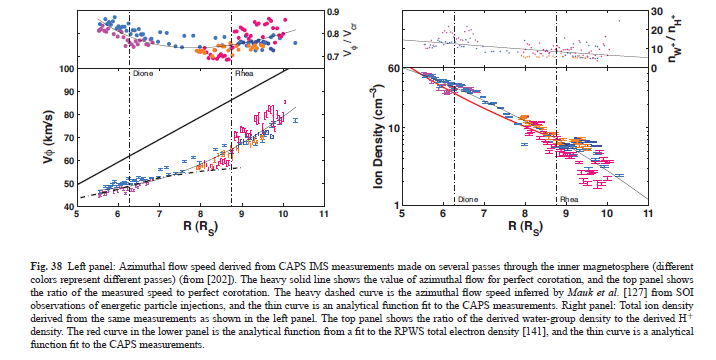 A Naprendszer fizikája
35
A mért sebességek
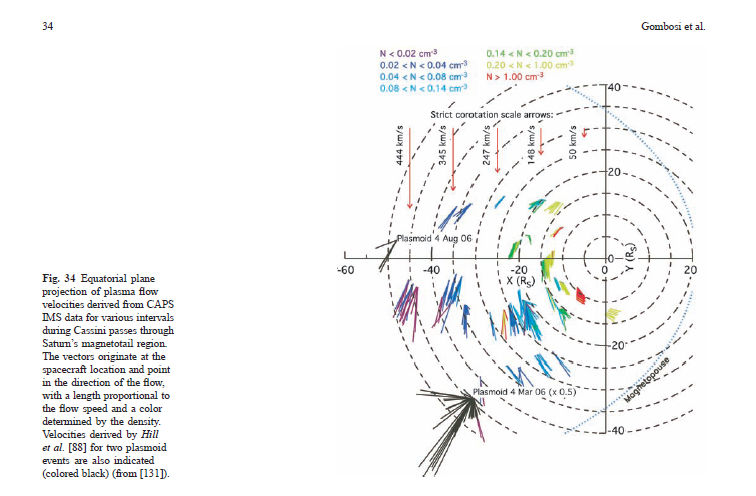 A Naprendszer fizikája
36
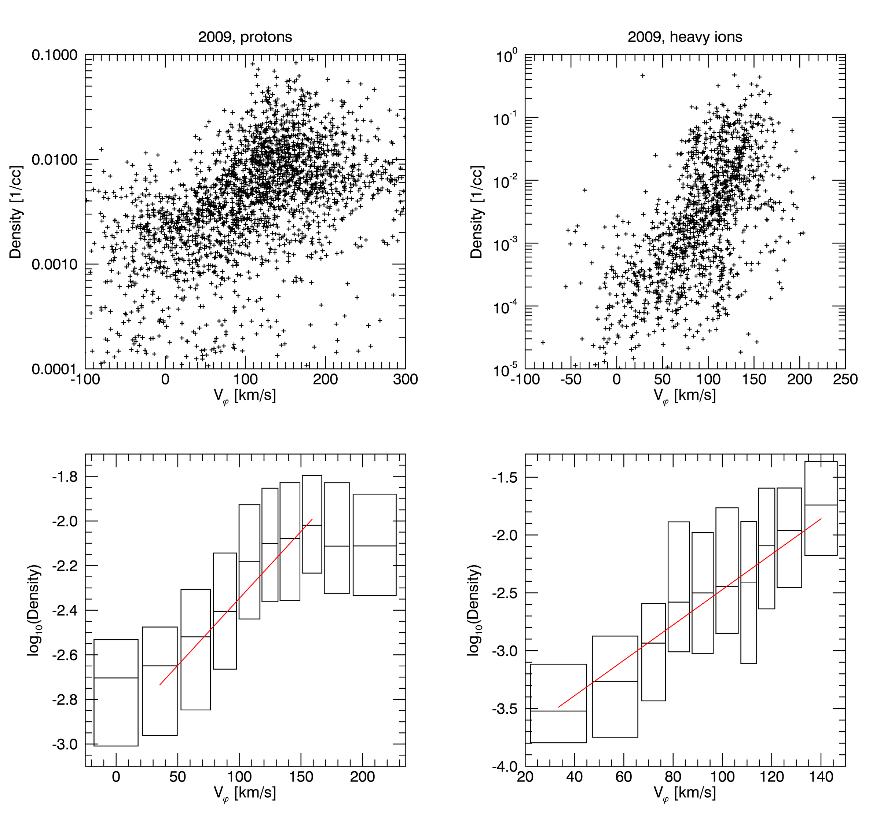 A plazmalepel gyorsabban forog, mint a magasabb szélességek ritkább plazmája
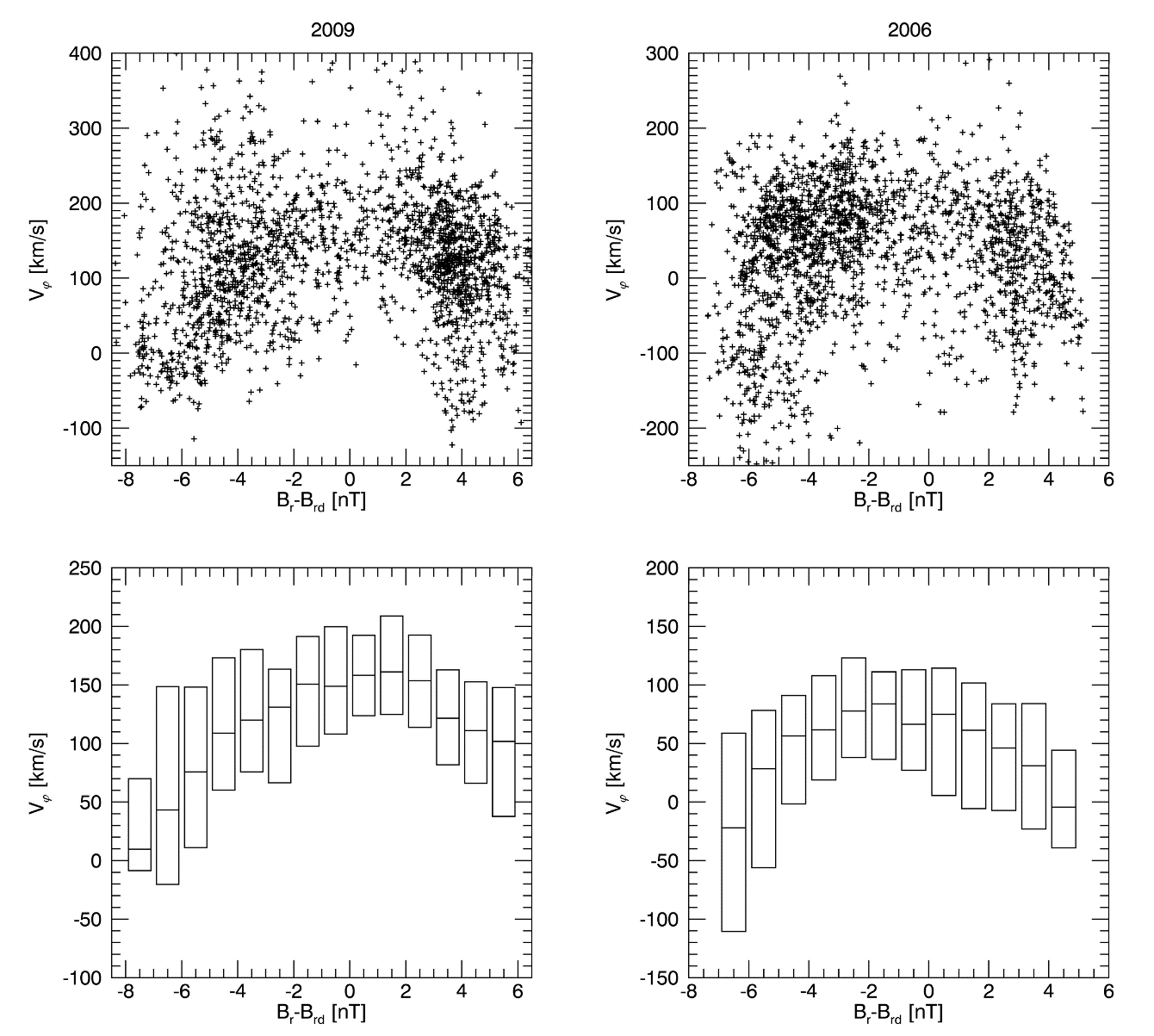 log(ϱ) ~ Vφ
A Naprendszer fizikája
37
Óriás mágneses örvények a Szaturnusz magnetoszférájában
Lassú plazma a csóvában
A plazmoid leválás karakterisztikus ideje lényegesen hosszabb a bolygó forgási periódusánál 
A csóvában lehorgonyzott erővonalak sokáig kapcsolatban maradnak a bolygóval
A csóva egyenlítői lemezében lehorgonyzott erővonal középrész olyan talppontokkal van kapcsolatban, amik többször is körbeutazzák a bolygót, miközben a középrész alig mozdul el
A csóva északi és déli lebenyében két független óriás mágneses örvény jön létre.
Magyarázza a sebességeloszlásokat, a retrográd mozgást, a független periódusokat is
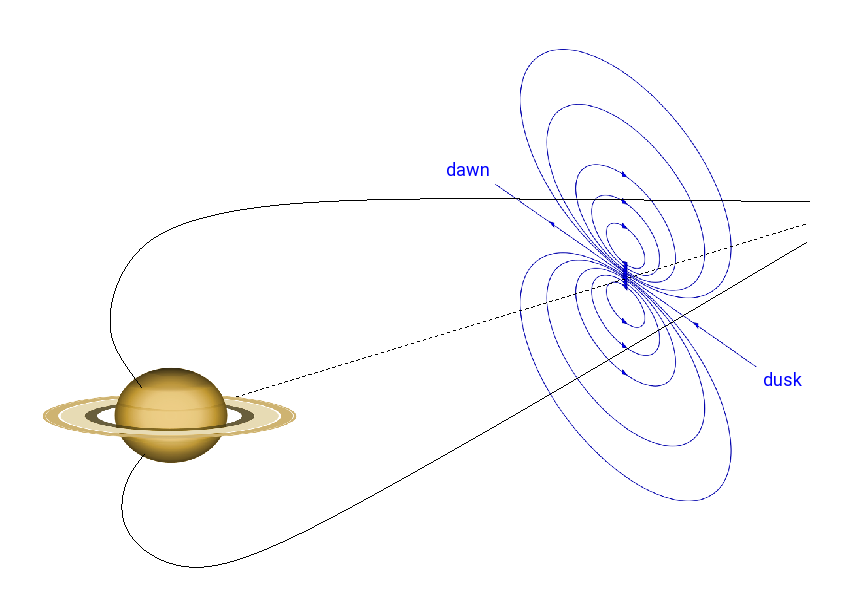 38
Titán
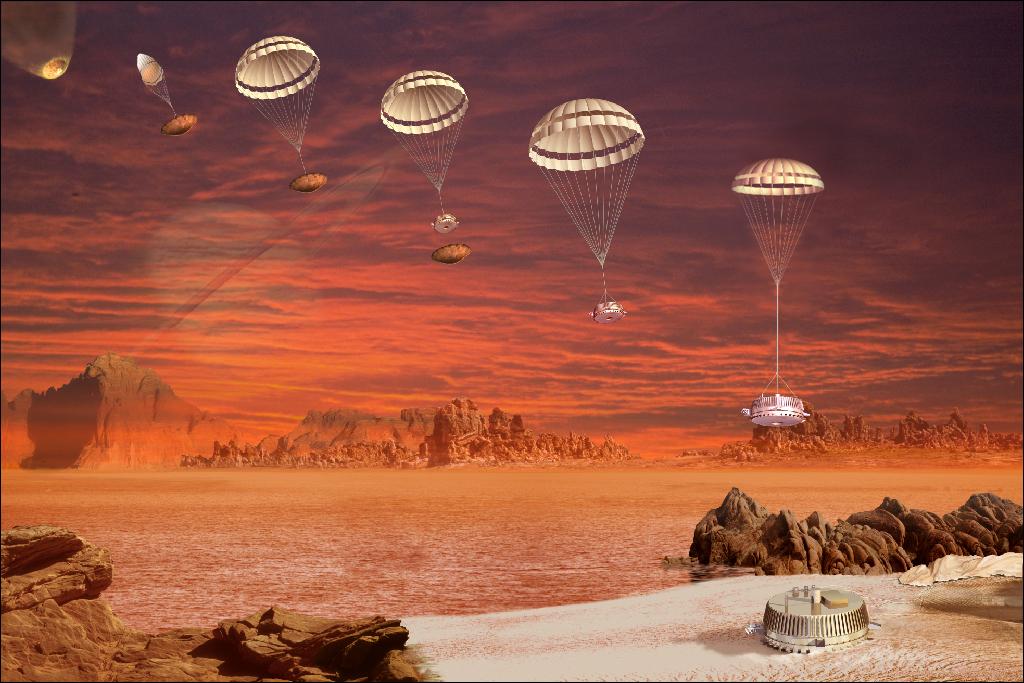 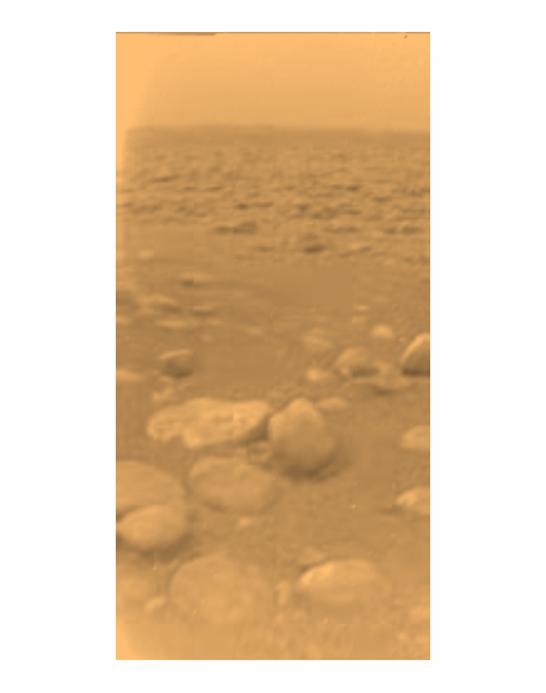 A Szaturnusz legnagyobb holdja
Sűrű légkör
nagyrészt N2 
jelentős még CH4
más szénhidrogének
Bonyolult felsőlégköri kémia
Folyók, tavak (szénhidrogén)
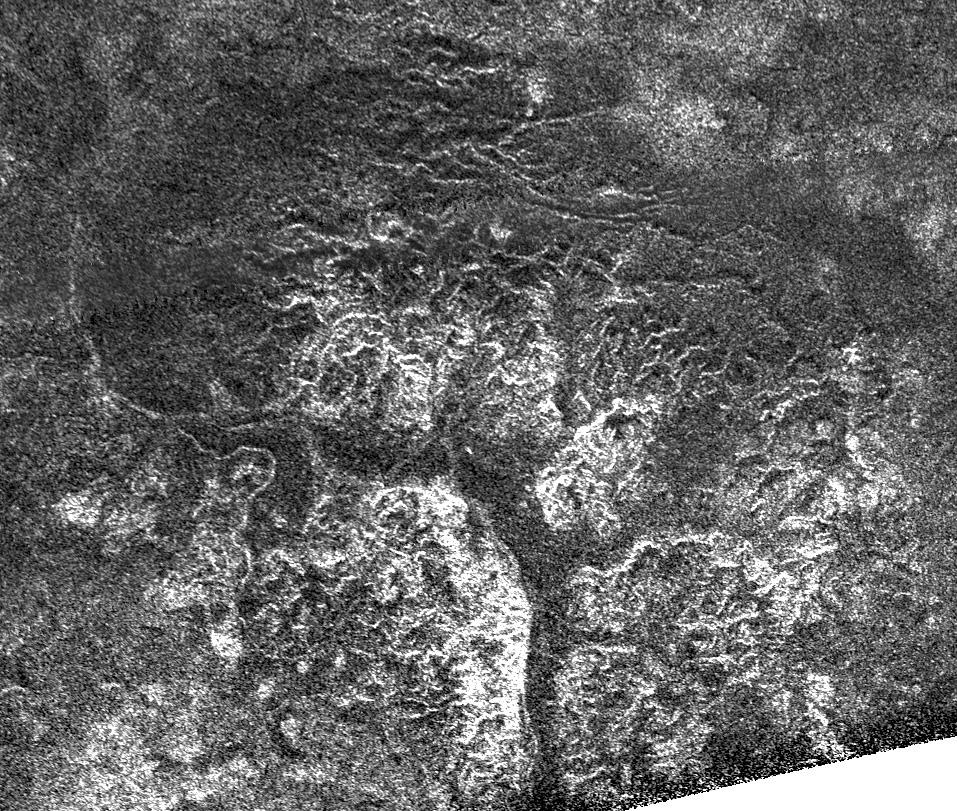 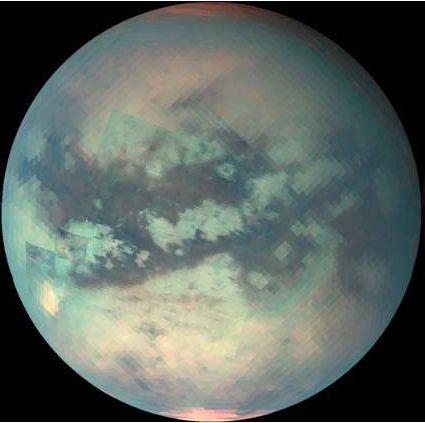 A Naprendszer fizikája
39
Titán megközelítések
A Naprendszer fizikája
40
A Titán mágneses memóriája
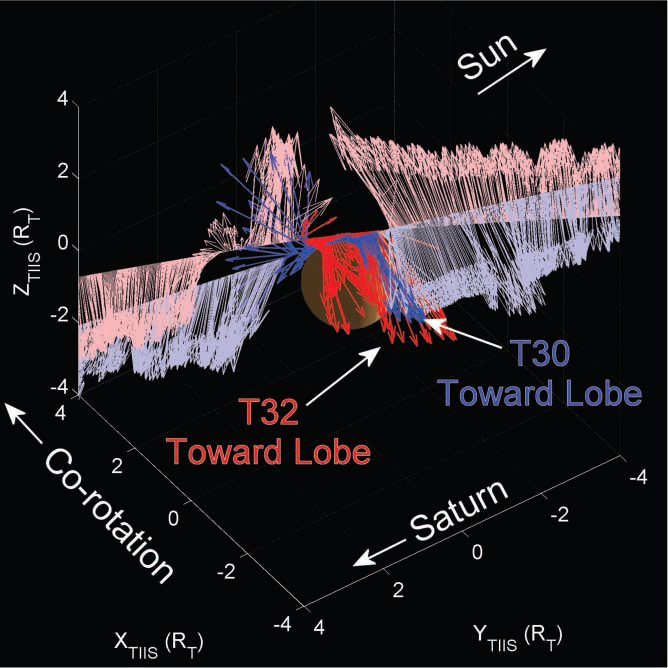 A Naprendszer fizikája
41
A Jupiter és a Szaturnusz
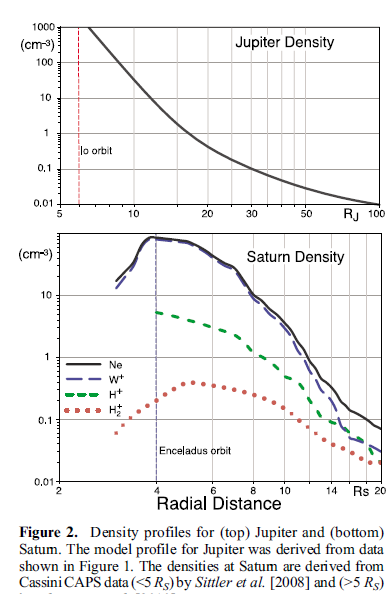 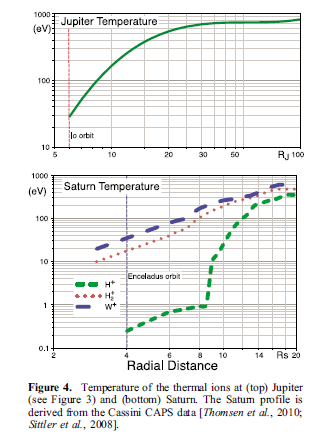 A Naprendszer fizikája
42
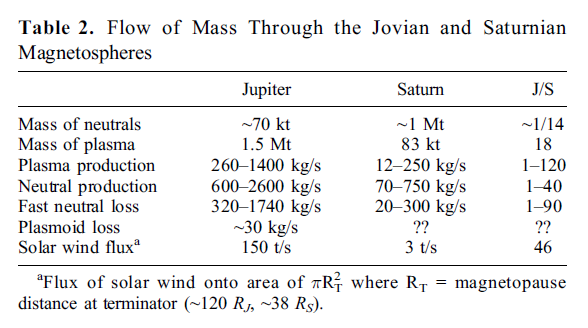 Bagenal & Delamere, 2011
A Naprendszer fizikája
43
Sarki fény a Jupiternél
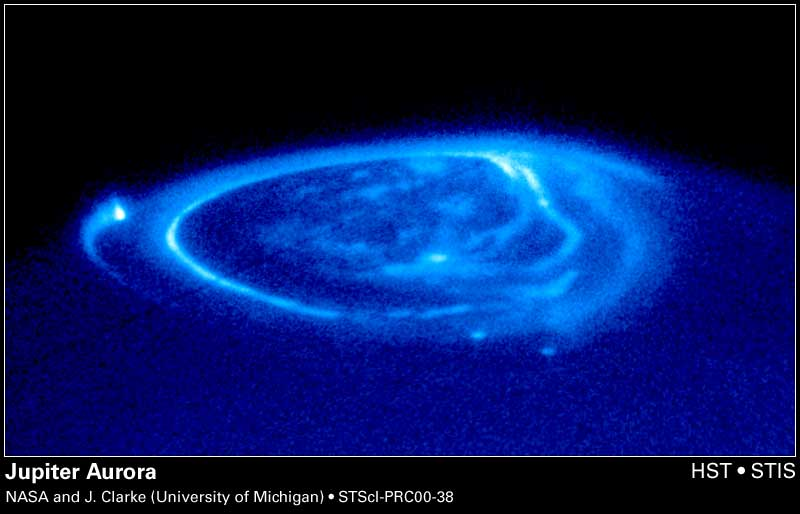 A Naprendszer fizikája
44
Ellenőrző kérdések
Mit tud magnetopauzáról? (Mi ez, milyen eredetű plazma és terek vannak a két oldalán, áramok szerepe)
Mik a legfontosabb különbségek a mágneses és nem mágneses bolygók magnetoszférái között? 
Hogyan jelentkezik a fejhullám (bow shock) a mágneses és plazma mérési adatokban? Miért?
Mi a magnetopauza orrtávolsága a napszél sűrűség és sebesség, valamint a bolygó felületén mérhető mágneses tér függvényében? Miért?
Mit tud a Szaturnusz magnetoszféra legfontosabb plazmaforrásáról?
Mi a magnetodiszk, hogyan jön létre?
Plazmavitorlásával körutat tervez a Szaturnusz körül. Hol érdemes kibontani a vitorlákat, és hol nem? Hogyan változik a „széljárás”?
A Naprendszer fizikája
45